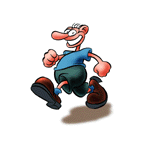 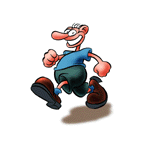 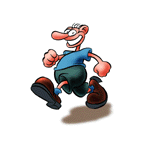 nS
S
4    5    6       7          8         9      10
B
D
40%     45%     50%     55%    60%    65%    70%    75%    80%   85%     90%
O
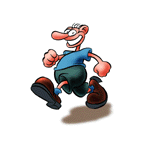 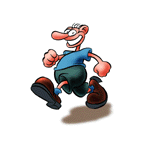 1B
1A
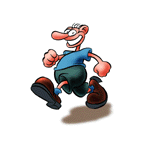 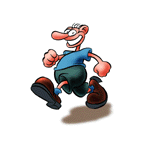 1F
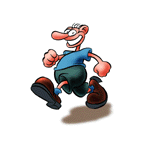 1C
1E
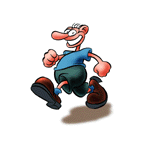 1D
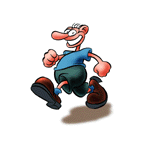 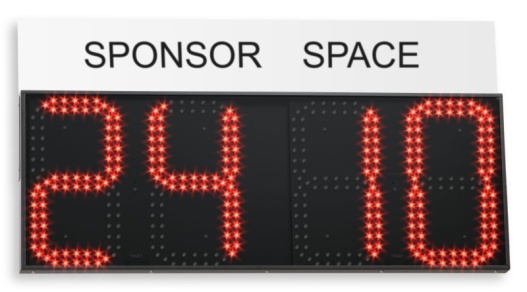 15
Marzo
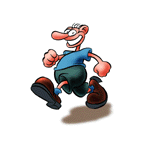 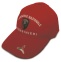 15
Marzo
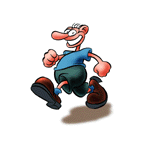 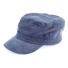 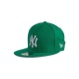 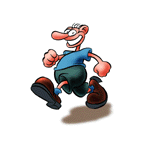 1F
75%
1C
70,3%
1B
64,7%
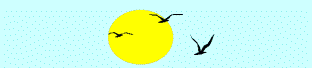 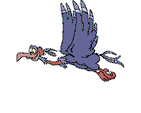 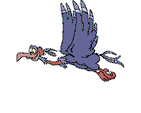 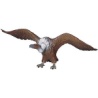 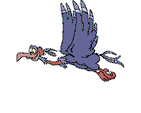 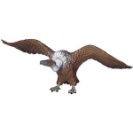 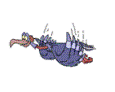 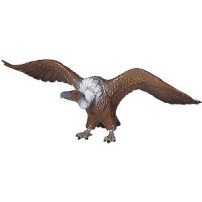 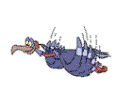 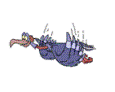 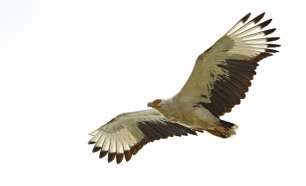 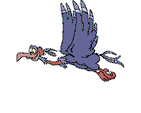 I.N.Val.S.I.F
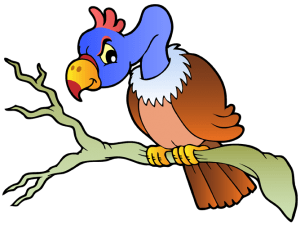 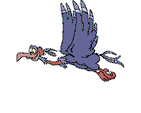 16 maggio
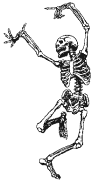 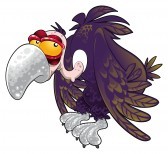 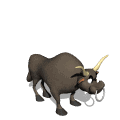 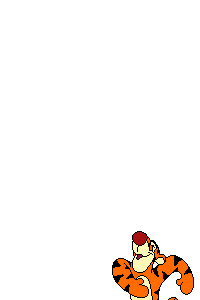 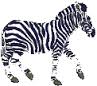 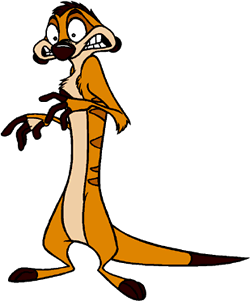 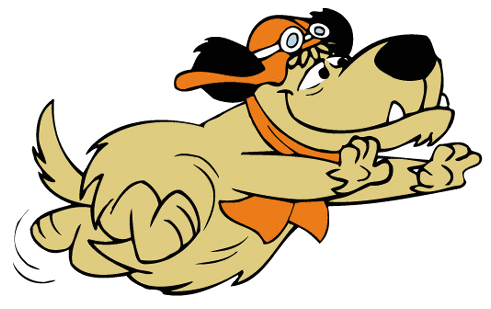 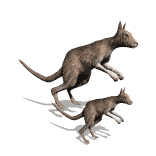 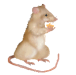 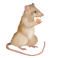 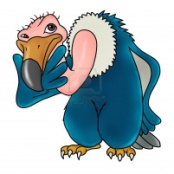 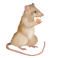 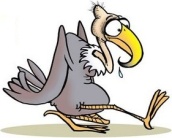 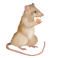 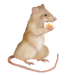 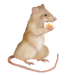 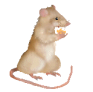 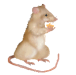 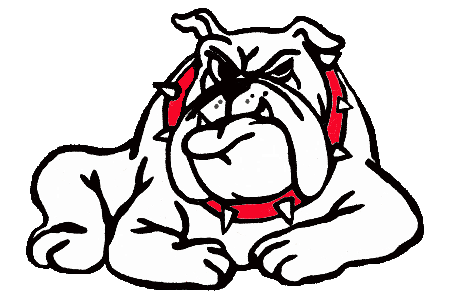 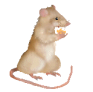 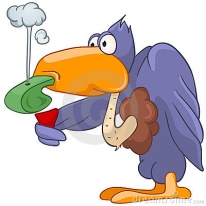 http://www.invalsi.it/snvpn2013/scadenzario/index.php